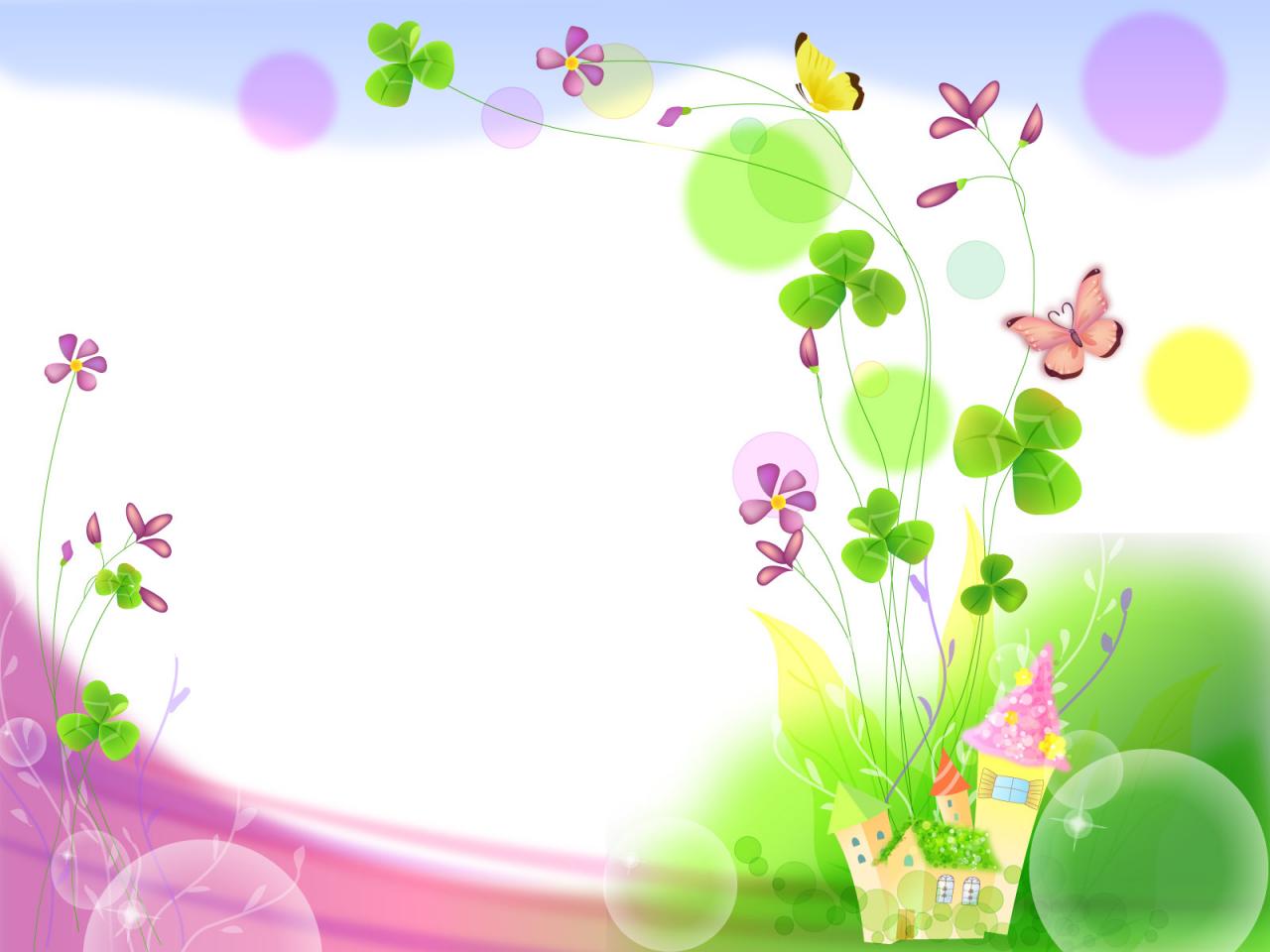 Tiết 121:
VĂN BẢN ĐỀ NGHỊ, 
VĂN BẢN BÁO CÁO
Giáo viên: Trần Thúy An
Lớp: 7a6
Trường: THCS Long Biên
Năm học 2020 – 2021
1
Văn bản 1:           CỘNG HOÀ XÃ HỘI CHỦ NGHĨA VIỆT NAM
Độc lập - Tự do - Hạnh phúc
TP. Hồ Chí Minh, ngày 3 tháng 11 năm 2003

GIẤY ĐỀ NGHỊ

         Kính gửi: Cô giáo chủ nhiệm lớp 7C, trường THCS Hoàng Diệu
        Tập thể lớp 7C chúng em xin trình bày với cô giáo một việc như sau: Tấm bảng đen của lớp chúng em do sử dụng đã lâu, nay bị mờ, các bạn ngồi cuối lớp rất khó theo dõi nội dung bài giảng của các thầy, cô giáo ghi trên bảng. Chúng em kính đề nghị cô giáo cho sơn lại bảng kịp thời để  việc học tập trên lớp được tốt hơn.				 	  
                                                                              Thay mặt lớp 7C
		                                                         Lớp trưởng
                                                                     ( Kí và ghi rõ họ tên)
Văn bản 2:
CỘNG HOÀ XÃ HỘI CHỦ NGHĨA VIỆT NAM
Độc lập - Tự do - Hạnh phúc
                                                 Huế , ngày 06 tháng 10 năm 2003

GIẤY ĐỀ NGHỊ

        Kính gửi: Uỷ ban nhân dân phường (xã, quận, huyện,..) M.
        Chúng tôi gồm các gia đình trong khu tập thể (khu phố, xóm, thôn,...) N. xin kiến nghị với UBND một việc như sau.
        Do việc lấn chiếm, trái phép, một số gia đình trong khi xây dựng, đã làm tắc hết các đường cống, gây ngập úng cả khu tập thể trong những ngày mưa bão. Tình hình vệ sinh môi trường  khu vực này không được đảm bảo, ảnh hưởng lớn đến đời sống của khu dân cư...
         Vì vậy chúng tôi viết giấy này đề nghị chính quyền địa phương có biện pháp giải quyết kịp thời để chấn chỉnh lại tình hình trên.
					
                                                                Thay mặt các gia đình
					(Kí và ghi rõ họ tên)
Đọc kĩ hai văn bản đề nghị trên và cho biết:
a. Viết giấy đề nghị nhằm mục đích gì?
b. Giấy đề nghị cần chú ý những yêu cầu gì về nội dung và hình thức trình bày?
a. Mục đích: đề nghị giải quyết một sự việc:
- Văn bản 1: Đề nghị cô giáo chủ nhiệm cho sơn lại bảng đen.
- Văn bản 2: Đề nghị giải quyết việc lấn chiếm trái phép của số hộ gây hậu quả xấu về vệ sinh môi trường khu tập thể.
b. Yêu cầu:
* Nội dung: 
+ Ai đề nghị?
+ Đề nghị ai? (Nơi nào)
+ Đề nghị điều  gì?
* Hình thức: trang trọng, ngắn gọn, sáng sủa
? Trong các tình huống sau, tình huống nào cần phải viết giấy đề nghị?
a. Có một bộ phim truyện rất hay, liên quan đến tác phẩm đang học, cả lớp cần đi xem tập thể.
b. Em đi học nhóm, do sơ ý nên bị kẻ gian lấy mất xe đạp.
c. Sắp thi học kì, cả lớp cần sinh hoạt trao đổi thêm về môn Toán.
d. Trong giờ học, em và các bạn cãi nhau gây mất trật tự, thầy, cô giáo phải dừng lại giải quyết.
Văn bản 1:          CỘNG HOÀ XÃ HỘI CHỦ NGHĨA VIỆT NAM
Độc lập - Tự do - Hạnh phúc
TP. Hồ Chí Minh, ngày 3 tháng 11 năm 2003

GIẤY ĐỀ NGHỊ

         Kính gửi: Cô giáo chủ nhiệm lớp 7C, trường THCS Hoàng Diệu
        Tập thể lớp 7C chúng em xin trình bày với cô giáo một việc như sau: Tấm bảng đen của lớp chúng em do sử dụng đã lâu, nay bị mờ, các bạn ngồi cuối lớp rất khó theo dõi nội dung bài giảng của các thầy, cô giáo ghi trên bảng. Chúng em kính đề nghị cô giáo cho sơn lại bảng kịp thời để  việc học tập trên lớp được tốt hơn.				 	  
                                                                              Thay mặt lớp 7C
		                                                         Lớp trưởng
                                                                     ( Kí và ghi rõ họ tên)
Văn bản 2:
CỘNG HOÀ XÃ HỘI CHỦ NGHĨA VIỆT NAM
Độc lập - Tự do - Hạnh phúc
                                    Huế , ngày 06 tháng 10 năm 2003

GIẤY ĐỀ NGHỊ

	Kính gửi: Uỷ ban nhân dân phường (xã, quận, huyện,..) M.
Chúng tôi gồm các gia đình trong khu tập thể (khu phố, xóm, thôn,...) N. xin kiến nghị với UBND một việc như sau.
	Do việc lấn chiếm, trái phép, một số gia đình trong khi xây dựng, đã làm tắc hết các đường cống, gây ngập úng cả khu tập thể trong những ngày mưa bão. Tình hình vệ sinh môi trường  khu vực này không được đảm bảo, ảnh hưởng lớn đến đời sống của khu dân cư...
	Vì vậy chúng tôi viết giấy này đề nghị chính quyền địa phương có biện pháp giải quyết kịp thời để chấn chỉnh lại tình hình trên.
					
                                                                Thay mặt các gia đình
					(Kí và ghi rõ họ tên)
TRÒ CHƠI AI NHANH HƠN
2, Cho các yếu tố cần thiết dưới đây, hãy sắp xếp và viết lại theo thứ tự để có dàn ý một văn bản đề nghị hoàn chỉnh.
1. Tên văn bản:  Giấy đề nghị (hoặc Bản kiến nghị).
2. Chữ kí và họ tên người đề nghị
3. Nơi nhận đề nghị
4. Người (tổ chức) đề nghị
5. Địa điểm làm giấy đề nghị và ngày tháng
6. Quốc hiệu và tiêu ngữ
7. Nêu sự việc, lí do và ý kiến cần đề nghị.
YÊU CẦU: 
- 2 học sinh thi viết trên bảng
- Ai sắp xếp đúng thứ tự và nhanh hơn là người chiến thắng, nhận được 1 điểm 10.
DÀN MỤC MỘT VĂN BẢN ĐỀ NGHỊ
1. Quốc hiệu và tiêu ngữ:
2. Địa điểm làm giấy đề nghị và ngày tháng
3. Tên văn bản:  Giấy đề nghị (hoặc Bản kiến nghị).
4. Nơi nhận đề nghị
5. Người (tổ chức) đề nghị
6. Nêu sự việc, lí do và ý kiến cần đề nghị.
7. Chữ kí và họ tên người đề nghị
Văn bản 1:          CỘNG HOÀ XÃ HỘI CHỦ NGHĨA VIỆT NAM
Độc lập - Tự do - Hạnh phúc
TP. Hồ Chí Minh, ngày 3 tháng 11 năm 2003

GIẤY ĐỀ NGHỊ

         Kính gửi: Cô giáo chủ nhiệm lớp 7C, trường THCS Hoàng Diệu
        Tập thể lớp 7C chúng em xin trình bày với cô giáo một việc như sau: Tấm bảng đen của lớp chúng em do sử dụng đã lâu, nay bị mờ, các bạn ngồi cuối lớp rất khó theo dõi nội dung bài giảng của các thầy, cô giáo ghi trên bảng. Chúng em kính đề nghị cô giáo cho sơn lại bảng kịp thời để  việc học tập trên lớp được tốt hơn.				 	  
                                                                              Thay mặt lớp 7C
		                                                         Lớp trưởng
                                                                     ( Kí và ghi rõ họ tên)
LƯU Ý KHI TRÌNH BÀY VĂN BẢN ĐỀ NGHỊ
a. Tên văn bản cần viết chữ in hoa, khổ chữ to
b. Trình bày văn bản đề nghị cần sáng sủa, cân đối: 
+ Các phần Quốc hiệu và tiêu ngữ, tên văn bản, nơi nhận và nội dung đề nghị, mỗi phần cách nhau hai đến 3 dòng
+ Không viết sát lề giấy.
+ Không để phần trên và phần dưới giấy có khoảng trống quá lớn
c. Tên người (tổ chức) đề nghị, nơi nhận đề nghị và nội dung đề nghị là những mục cần chú ý trong văn bản đề nghị.
III. Luyện tập
Bài 1: Đọc và suy nghĩ hai tình huống sau đây:
a. Hôm nay bị ốm, không đi học được, em phải viết đơn xin phép thầy cô giáo nghỉ học.
b. Có một vở chèo rất hay, liên quan tới tác phẩm đang học, cả lớp cần đi xem tập thể.  Em thay mặt tập thể lớp viết một văn bản đề nghị với thầy, cô giáo chủ nhiệm.
? Từ hai tình huống trên  liên hệ với cách làm đơn ở lớp 6, hãy so sánh lí do viết đơn và lí do viết đề nghị  giống nhau và khác nhau ở chỗ nào?
SO SÁNH LÍ DO VIẾT ĐƠN VÀ VĂN BẢN ĐỀ NGHỊ
Giống:
 Trình bày nguyện vọng, ý kiến
Đơn:
 Cá nhân
Văn bản đề nghị
 Tập thể
III. Luyện tập
Bài 1: Cho hai tình huống sau đây:
a. Tình huống 1: Có một vở chèo rất hay, liên quan tới tác phẩm đang học, cả lớp cần đi xem tập thể.  Em thay mặt tập thể lớp viết một văn bản đề nghị với thầy, cô giáo chủ nhiệm.
b. Tình huống 2: Viết một văn bản đề nghị cô giáo chủ nhiệm tổ chức cho cả lớp liên hoan cuối năm vì đã đạt kết quả cao trong học tập
Bài tập 2: Trao đổi với các bạn trong tổ, nhóm để rút kinh nghiệm các lỗi thường mắc ở văn bản đề nghị.
Xét văn bản đề nghị sau:
	Kính gửi Bộ..
	Hệ thống cấp nước của nhà trường chúng tôi hiện nay đã xuống cấp, hư hỏng nặng. Nhất là dãy ống bên phải cầu thang của phòng hội đồng và bên trái thư viện. Nhà trường đã cố gắng sửa chữa, khắc phục để bảo đảm nguồn nước sinh hoạt cho cán bộ, GV và HS; nhưng tình trạng thiếu nước sạch vẫn ngày càng trở nên nghiêm trọng.
      Vì vậy chúng tôi đề nghị Bộ  cấp cho trường một khoản kinh phí đột xuất ( có bảng dự trù kèm theo) để lắp đặt một hệ thống cấp nước mới đồng bộ và hoàn chỉnh nhằm phục vụ đời sống, sinh hoạt và dạy học của nhà trường.
Rất mong được Bộ quan tâm lưu ý và giải quyết . 
Xin chân thành cảm ơn!
Thiếu Quốc hiệu, tiêu ngữ, không ghi địa điểm, ngày tháng làm giấy đề nghị
CỘNG HOÀ XÃ HỘI CHỦ NGHĨA VIỆT NAM
Độc lập - Tự do - Hạnh phúc
.................., ngày .... tháng .. năm .....
Kính gửi Bộ...
	Hệ thống cấp nước của nhà trường chúng tôi hiện nay đã xuống cấp, hư hỏng nặng. Nhất là dãy ống bên phải cầu thang của phòng hội đồng và bên trái thư viện. Nhà trường đã cố gắng sửa chữa, khắc phục để bảo đảm nguồn nước sinh hoạt cho cán bộ, GV và HS; nhưng tình trạng thiếu nước sạch vẫn ngày càng trở nên nghiêm trọng.
	Vì vậy chúng tôi đề nghị Bộ  cấp cho trường một khoản kinh phí đột xuất ( có bảng dự trù kèm theo) để lắp đặt một hệ thống cấp nước mới đồng bộ và hoàn chỉnh nhằm phục vụ đời sống, sinh hoạt và dạy học của nhà trường.
Rất mong được Bộ quan tâm lưu ý và giải quyết . 
Xin chân thành cảm ơn!
Thiếu kí tên
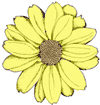 H
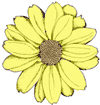 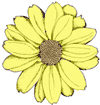 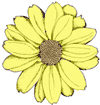 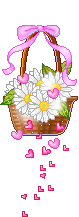 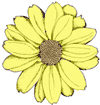 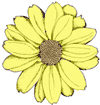 HƯỚNG DẪN VỀ NHÀ
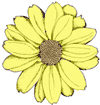 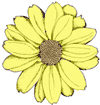 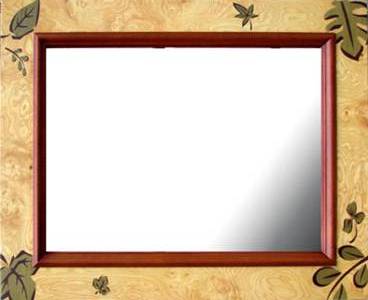 - Học kiến thức cơ bản
 Hoàn thiện bài tập
- Chuẩn bị: Luyện tập cho chủ đề.
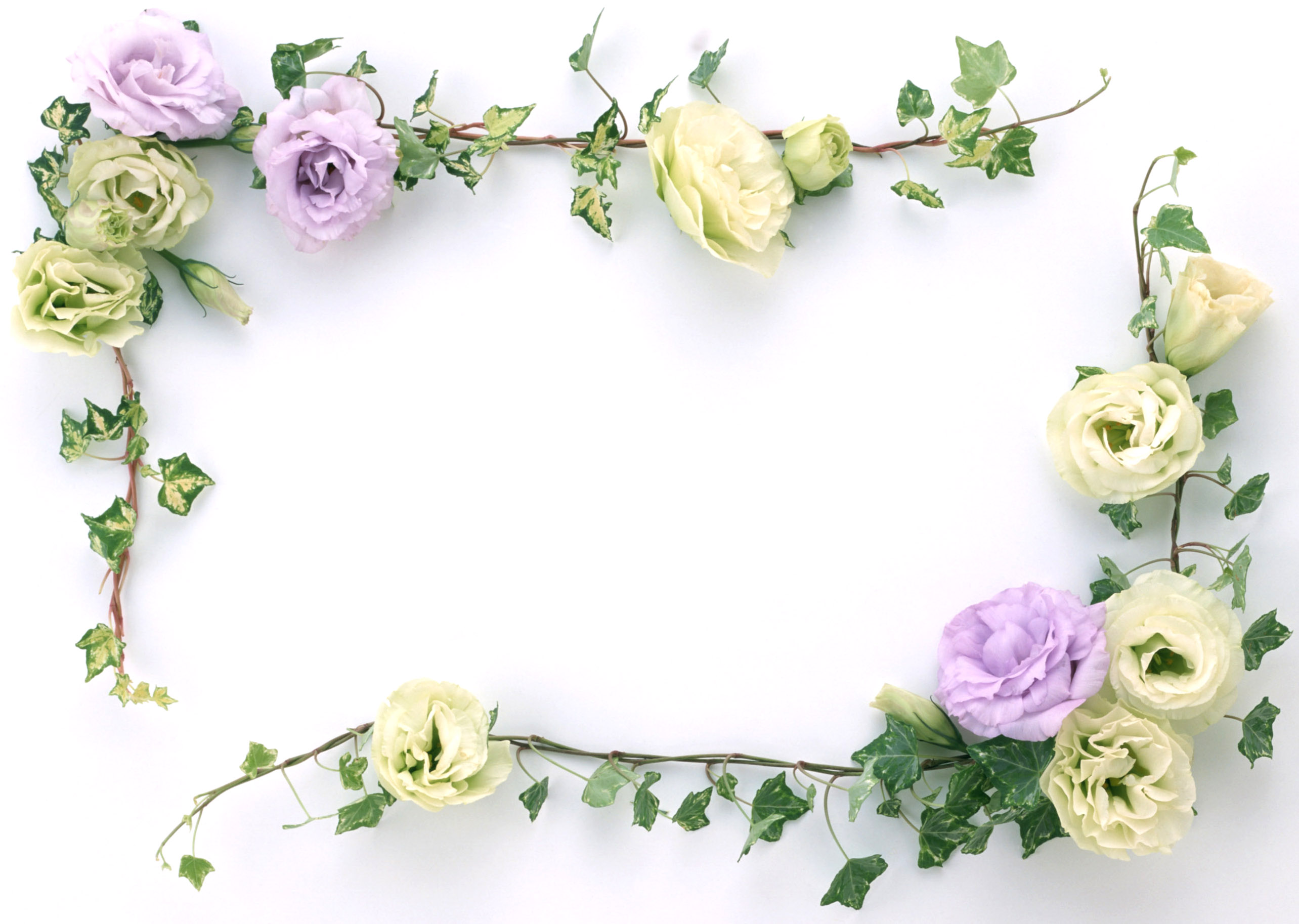 Xin ch©n thµnh 

c¶m ¬n c¸c thÇy c« GI¸O

  vµ c¸c em !